Московский государственный университет имени М. В. Ломоносова
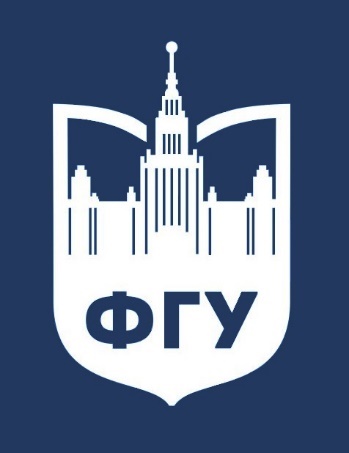 Факультет 
государственного 
управления
Кафедра теории и методологии государственного и муниципального управления
Руководство кафедры
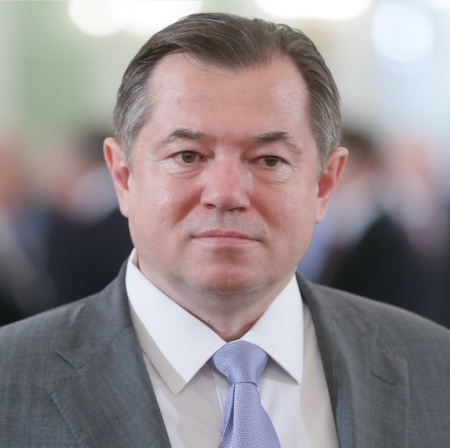 Заведующий кафедрой теории и методологии государственного и муниципального управления
Глазьев Сергей Юрьевич
Член Коллегии (министр) по интеграции и макроэкономике Евразийской экономической комиссии,
доктор экономических наук, профессор, академик РАН
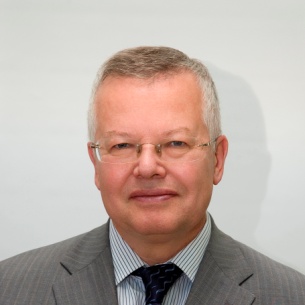 Купряшин
Геннадий Львович
заместитель декана по учебно-методической работе, заместитель заведующего кафедрой по научной работе и аспирантуре, заслуженный преподаватель Московского университета, доктор политических наук, профессор
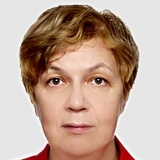 Митина
Наталья Николаевна
заместитель заведующего кафедрой по учебной работе, доктор географических наук, профессор
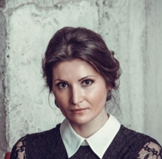 Макогонова
Надежда Владимировна
заместитель заведующего кафедрой по исследовательским проектам, кандидат экономических наук, доцент
Состав кафедры и преподаваемые курсы
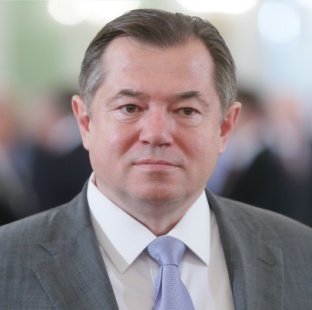 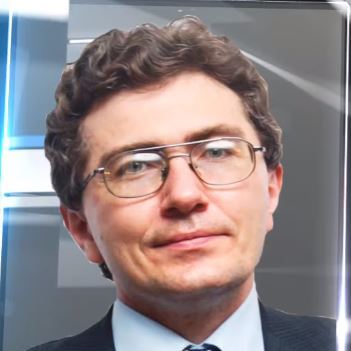 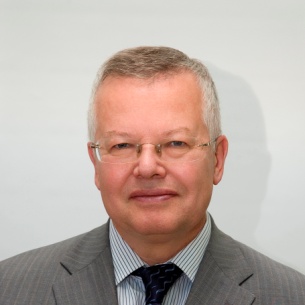 Состав кафедры и преподаваемые курсы
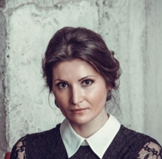 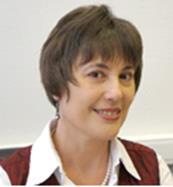 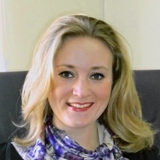 Состав кафедры и преподаваемые курсы
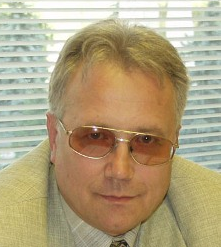 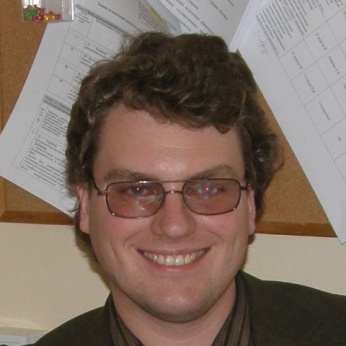 Состав кафедры и преподаваемые курсы
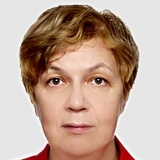 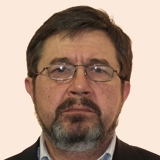 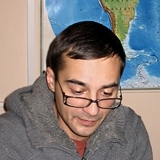 Научные мероприятия
Международная конференция «Государственное управление»
Научная конференция «Ломоносовские чтения»
Международная научная конференция студентов, аспирантов и молодых учёных «Ломоносов»
Кафедральные круглые столы
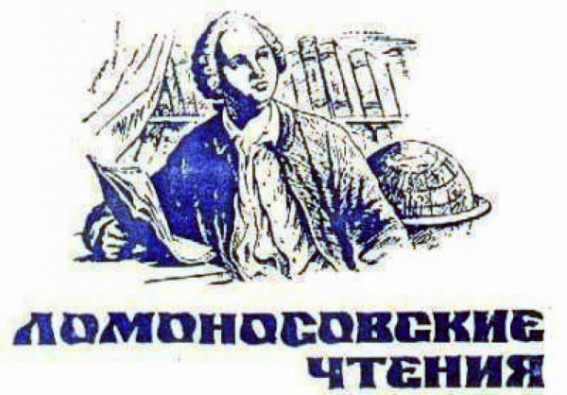 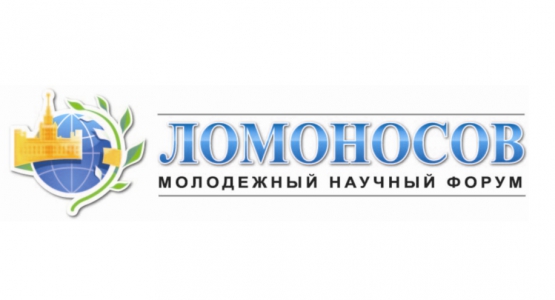 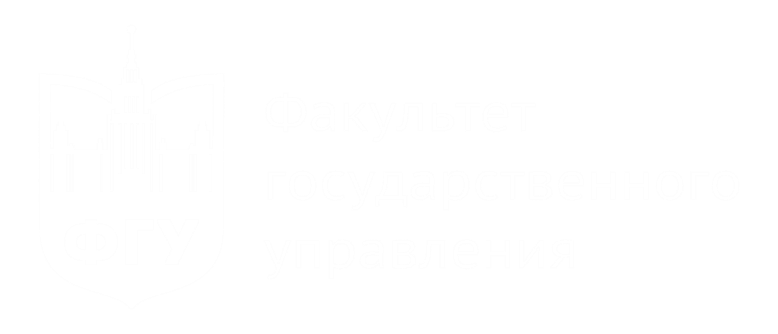 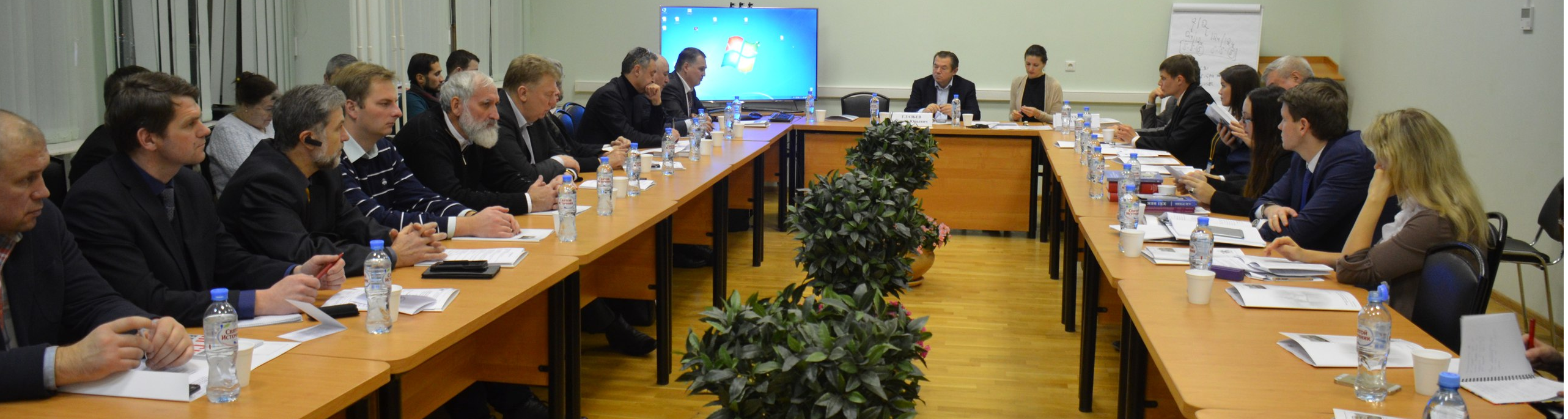 Аспирантура кафедры
Научные специальности, по которым ведется подготовка аспирантов на кафедре:
5.2.3. «Региональная и отраслевая экономика»
5.2.6. «Менеджмент»
5.2.7. «Государственное и муниципальное управление»
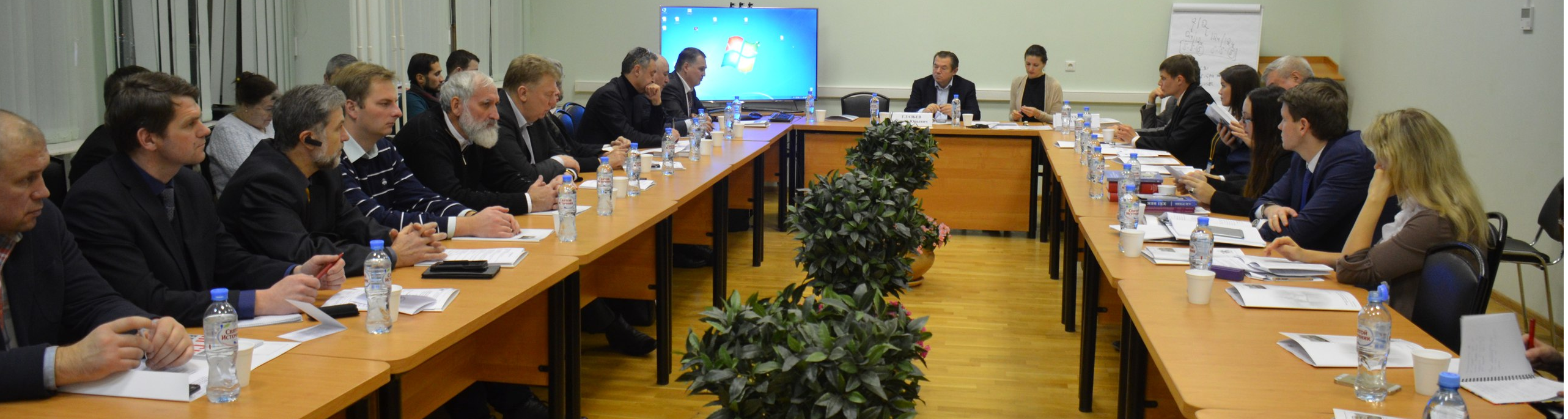 Основные публикации кафедры
Царенко А.С., Гусельникова О.Ю. «Бережливое мышление» в государственном управлении, 2022 г.
Купряшин Г.Л. Основы государственного и муниципального управления, 2023 г.
Сидорова А.А. Сотрудничество университетов и бизнеса в цифровую эпоху, 2021 г.
Сидорова А.А. Электронное правительство: Учебник и практикум для бакалавриата и магистратуры, 2017 г.
Царенко А.С. Управление качеством: концепции американских гуру, 2023 г.
Царенко А.С., Гусельникова О.Ю. «Бережливое мышление» в государственном управлении, 2022 г.
Царенко А.С. Антикризисное управление по ГОСТ Р: вводный курс, 2022 г.
Царенко А.С. Управление проектами: учебное пособие для вузов, 2021 г.
Царенко А.С. Методы исследований в менеджменте: учебная программа и методические материалы, 2016 г.
Царенко А.С. Организационное поведение: учебная программа и методические материалы, 2016 г.
Глазьев С.Ю. За горизонтом конца истории, 2021 г.
Глазьев С.Ю. Чума XXI века. Как избежать катастрофы и преодолеть кризис? 2020 г.
Глазьев С.Ю. Управление развитием экономики: курс лекций, 2019 г.
Глазьев С.Ю. Рывок в будущее. Россия в новом технологическом и мирохозяйственном укладах, 2018 г.
Глазьев С.Ю.  Актуальные проблемы развития российской экономики, 2017 г.
Глазьев С.Ю.  Битва за лидерство в XXI веке. Россия – США – Китай. Семь вариантов обозримого будущего, 2017 г.
Глазьев С.Ю. Последняя мировая война. США начинают и проигрывают, 2016 г.
Глазьев С.Ю.  Экономика будущего. Есть ли у России шанс? 2016 г.
Митина М.М., Малашенков Б.М. Экология : учебник и практикум для академического бакалавриата, 2017 г.
Митина Н.Н., Малашенков Б.М., Телитченко Л.А. Подводные ландшафты Северного Каспия: структура, гидроэкология, охрана, 2016 г.
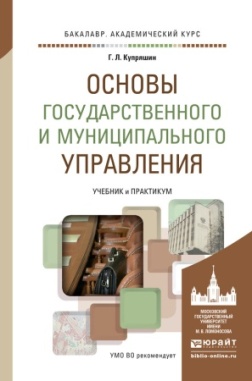 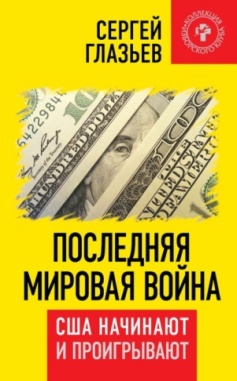 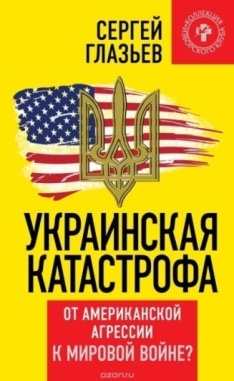 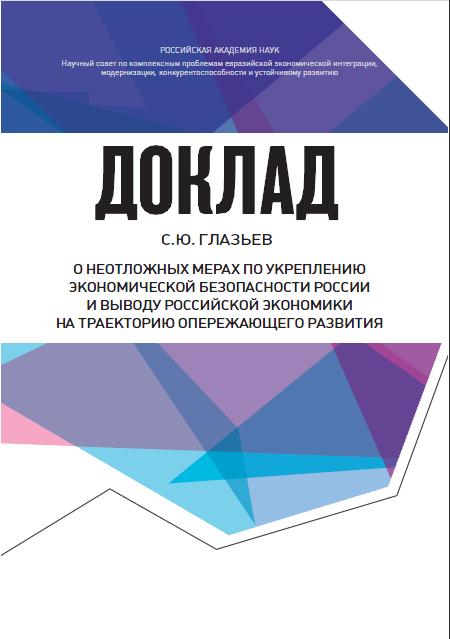 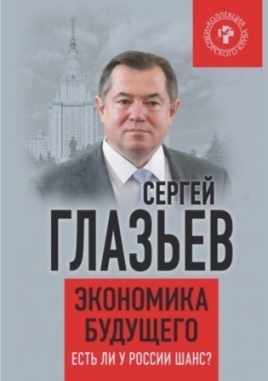 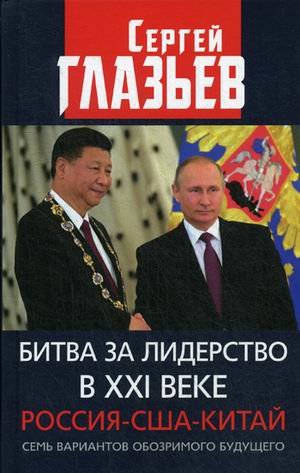 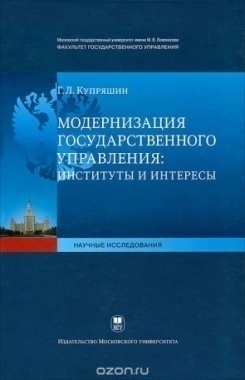 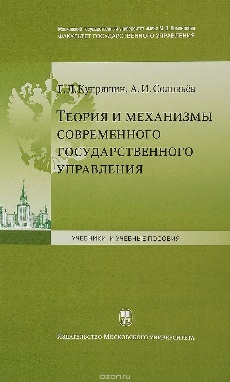 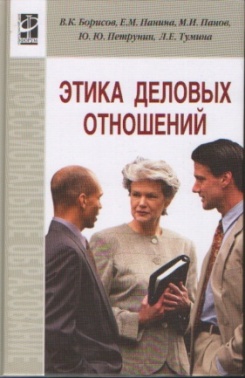 Контакты
https://spa.msu.ru/about/department/theory-method/
QR-код – ссылка на страницу кафедры
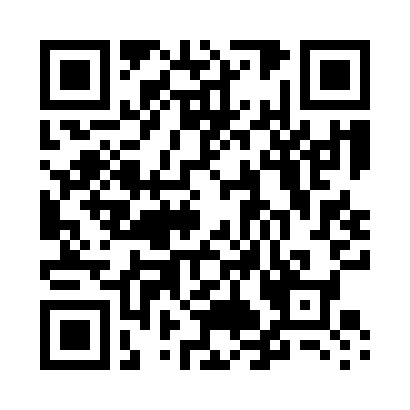 Рады видеть Вас 
на кафедре теории 
и методологии государственного 
и муниципального управления!
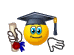